Softball PAC Meeting 2020
2020 Softball Board Members
Brian Rucker
Jeremy Douglas
Dean Sorum
Steve Polzer
Jeanette Passow
Kimberly Pokrandt
Kamyn Peterson-Rucker
Kim Jones
Dugout Work
A Huge Thanks to our Dugout Crew: 
Construction Foreman: Mark Passow
Crew: Steve Polzer
	   Doug Lee            Jeremy Douglas		Curt Njus
	   Brian Rucker       Jeff Lerum			Doug Lee’s Son-in-law
Coaching Staff
Head Coach: Kim Jones
Assistant Coach: Mark Passow
JV Coach: Shawn Elsbury
C-Squad Coach: Dave Barnett
Eighth Grade Coach: Kamyn Peterson-Rucker
Seventh Grade Coach: Wyatt Nelson
Specialist Coach: Doug Lee
Specialist Coach: Tom Pokrandt 
Specialist Coach: Marissa Erdman
Coach’s Thoughts
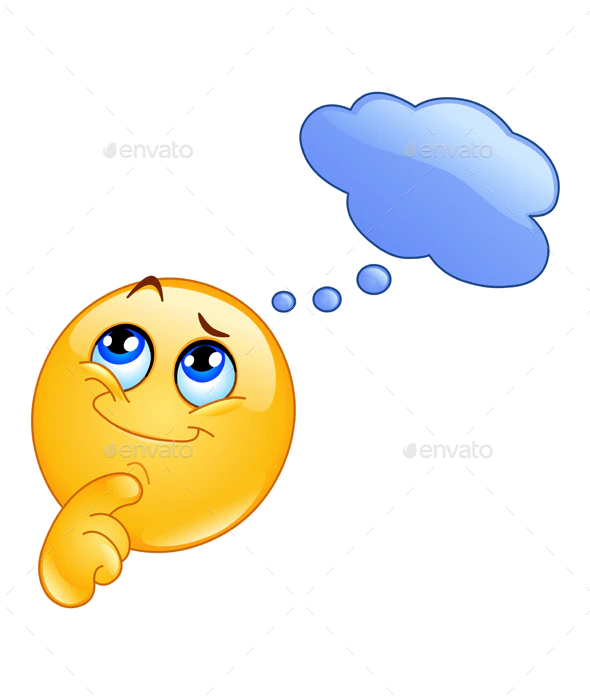 Spring and Summer Registration
Spring (school) Ball: www.pineisland.k12.mn.us 
Go to the bottom for online fee payments 
Summer Ball Registration and Web Page for information:
http://www.pineisland.k12.mn.us/activities/athletics/softball/traveling_softball/

Direct link to sign up:  https://pips55963002.siplay.com/site/
2019 Highlights
For the first time, we had an 8U summer team! Thanks to Stephanie Barton, Bridget Skibsted and Cody Monahan we also had a 10U team, 2-12U teams, a 14U team, and a 16U team.
3. Our dome league had 13 players
4. Pitching clinics for all ages, a 3rd and 4th grade camp, and
   a 5th and 6th grade camp   
5. Summer camps from June-July
Emergency Form and Information Links Page
Please fill out this form and return to your head coach ASAP. I know you have to do this for each sport, but I have to have a copy with me at all times.
Emergency Form Link 
Softball Links Document
PANTHER WEAR
Panther Softball apparel for the season: Creality 
This is not a required purchase.
 https://pantherssoftball.orderpromos.com/
Heritage Jacket
If your daughter would like to purchase a black team jacket to keep for her career in PI Softball, here is a link to order one. I do have jackets to issue players but they need to be returned after each season. Some are aging better than others. :) 
Direct link (pay online): Heritage Jacket for Players
Information link. https://design.hedusa.com/pisb/shop/home
Grades
You are a student first. 
Failing classes/attend PASS
Link to the Guidelines/Requirements or https://docs.google.com/document/d/1i9UejkCrdi5kgQC1FSCZNwKnW70f17NuFUn-Xr20rN0/edit?usp=sharing
Program Philosophy
It is our goal to build a championship program based on competitive excellence, improvement, and execution of the game. Creating a positive environment while developing player’s physical, mental, emotional, and social aspects of the game through constructive, yet positive feedback will not only prepare players for the game of softball but also the game of life.
Physical: game of fundamentals
Mental: game of failure
Emotional: game of pressure
Social: men vs women
Commitment to Team and Program
Be at all practices and games.
Communicate with coaching staff if missing. Please copy Kjones@pineisland.k12.mn.us when sending communication to your respective head coach so that I am aware. Thanks
Unexcused absences do have consequences.
Our goal is accountablility.
Player Policies 2020
Please read. You will be asked to sign that you have read, understood, and will following the policies. https://docs.google.com/document/d/110dTBQ2txS0gKupeDQcluB7ttnsIegJVif4U_qmBAfI/edit?usp=sharing
Panther Award
Post season award that can be earned by any varsity player who attends all practices and games, abides by the rules, and has a team player mentality. The coaching staff has the final say.
Earning a Varsity Letter
Player plays in one third of the games with the exception for seniors who have been committed to the program for their career. 
Player has no violations.
Follows the Minnesota State High School League Rules
Any other exceptions are on a player to player basis at the discretion of the coaching staff and Activities Director.
Playing time
Those that can consistently perform to a standard of excellence which includes: 
Mastery of Skill sets
Execution of the game
Mental toughness
Attitude and Effort
Commitment
Call Ups
There will be times when players will be requested to play up a level for a game, a tournament, or a team. 
Protocol for moving to the next level in non-emergency situation: Coaching staff decides, head coach contacts AD, head coach contacts parent. This will be followed for grades 7-9 who move up to high school ranks. Sophomores will be contacted by head coach only. In an emergency, we will do our best to contact parents, but will move forward with player consent. If this is a problem, please let me know ASAP. 
Call ups may be refused without penalty, but understand other players may be considered first in the future.
C-Squad and JV
This season, the freshman squad will also be playing on the JV. The thought process is to schedule games so that they do not play on the same day.
Practice Attire
Players may wear our previous program shirts or anything Panther Softball related and panther issued sweatpants or appropriate black shorts. 
7th Grade will be issued shirts if needed.
Players may wear their own black softball pants or issued. 
Always be prepared for any type of weather on any given day!!!!! You will need indoor and outdoor attire each day.
Practice Times
All levels begin, Monday, March 9. 
High school aged players will practice from 3:30-5:30 M-F.
Middle school aged players will practice from 5:30-7:30 M, T, TH, F with the exception of the first week. On Thursday and Friday, there will be an overlap and they will practice from 3:30--6:30 on Thursday and 3:30-5:30 on Friday, March 15,
Once the weather reaches the 40’s (without heavy rain or snow) all levels will be outside practicing from 3:30-5:30.
https://docs.google.com/spreadsheets/d/19KySdGc2mto4BEMNgJg8gLRoLhB0_6jSh0HAGuY4N4g/edit?usp=sharing
Scrimmages 2020
Thursday, March 26, at Redwing
Friday April 3, at home: PEM, JM, Stewartville, Maybe Lake City with JV of ours and Stewartville if we can’t get another team.
What Spring Sports Teach
“Adapt, Adjust, and Improvise”
Weather will always win.
Bus Policies
Plan on riding the bus home.
Please communicate with your coach for extenuating circumstances. (ill, big test, project, geography)
Special circumstances need to have pre-approval from the Activities Director. i.e. taking home another player
Concussion Protocol
We take this seriously. When in doubt, sit it out!
Concussion protocol (Doctor’s note and progression steps)
https://docs.google.com/document/d/1KRd6gNyEFKPp0VqgQ3OfTgbXsdY584Gk1xPo10x5tHs/edit?usp=sharing
Any injury that begins with a medical note (or medical staff)  needs to end with a medical note.
Expectations of Coaches
https://docs.google.com/document/d/1zvorYluIo2-tmVJ5l5seKGb3oloW4YOBJQsmq2d1oGI/edit?usp=sharing
Expectations of Parents
Please read, sign, and return to your daughter’s head coach.
https://docs.google.com/document/d/1Kd__S7iZHkqy-lddML_hF6tLIID-Z2jSd0inWDD9EEo/edit?usp=sharing
We appreciate these being read and signed before meetings take place. Thanks!
Concerns
Follow the 24 hour Rule
Players must meet with coaching staff before a parent meeting. 
If not resolved, parent can request a meeting. Fill out meeting form with the link below. Keep in mind, playing time is subjective and is not a reason to have a meeting. 
https://docs.google.com/document/d/1MZ9opDu-vAn8W7VvYUp8yb50knlE0k7rIQNql5EJ8Iw/edit?usp=sharing
Schedules
Schedules can be found on the HVL website and any changes will be posted there. 
http://www.hvlconference.org/public/genie/10/school/3/ 
Pine Island Website: Click on activities, Calendar,View Schedules (bottom right), click on the box of player’s team(s), click on view schedule
Phone Notifications of Schedule Changes
If you want instant schedule change notifications on your phone, click on the video link below. This will make your life easier.
Click here for a tutorial on how to set up notifications for softball
Communication and Fields
Did you receive my email that had the links attachment? If not, I need your email.
Emails?
Team App?
Remind?
TeamSnap
I am happy to announce we will have 3-4 fields to access this season. Thank you to Tammy Champa, the School Board, and our community for this opportunity!
Important Dates: Fundraiser & Pictures
WeFund4u--Let’s hear from Sam Cummings

Get your email contact list to me before March 9, 

Pictures:  Updates to follow
Reminders
Players need to be registered by the time the first practice starts and a physical needs to be on file.
Please complete the emergency and parent expectation form ASAP and return to your head coach.
Sign up for summer softball.
Get your Panther Wear ordered by Sunday, March 15. Decide about the jacket by Friday, March 6,
Turn in your email contact list for fundraising!!
Player/Coach Meetings
Please see your respective coaches to introduce yourself, hear from them and ask questions.
Thank you for attending!
If you are not sure who to see, ask Coach Jones.
Let’s Go PANTHERS!!!!
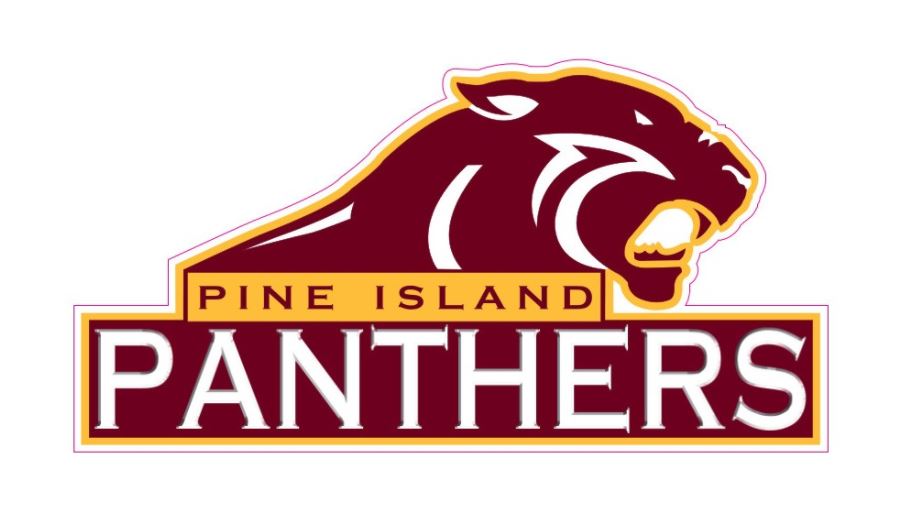